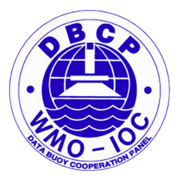 Fifth Pacific Islands Training Workshop on 
Ocean Observations and Data Applications (PI-5)
27-28 May and 10-11 June 2021 (Fiji Time, UTC+12)
Country Report: Republic of Marshall Islands
Presented by: Lee Z. Jacklick
Email: lee.jacklick@noaa.gov
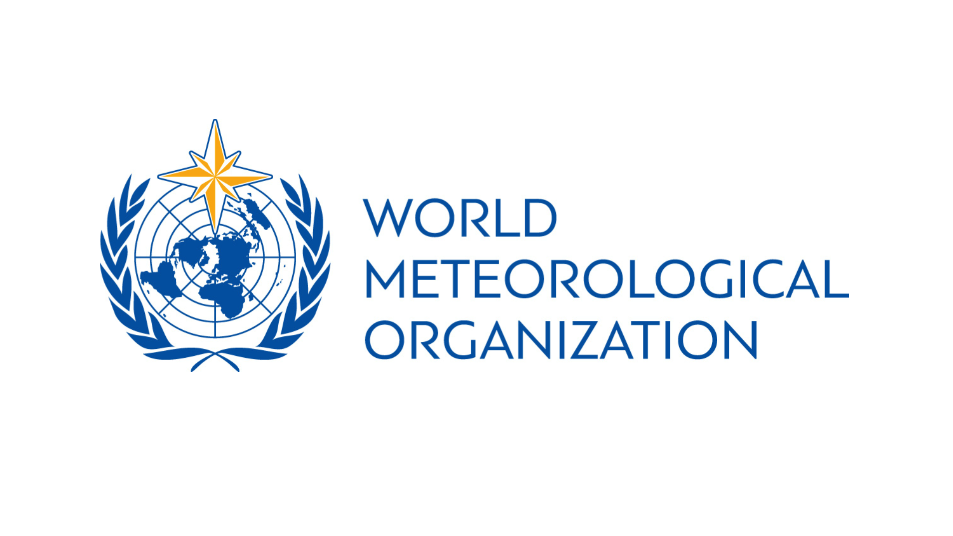 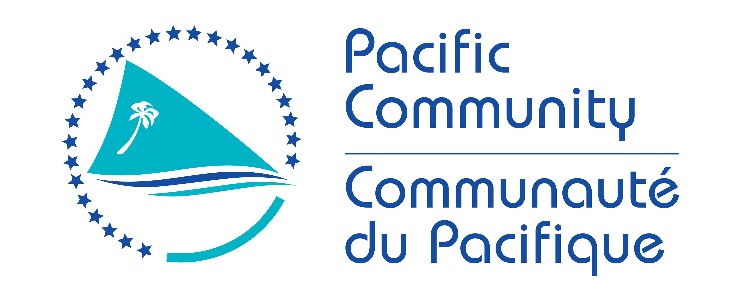 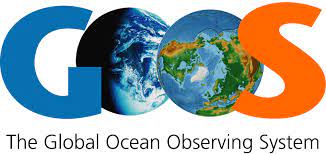 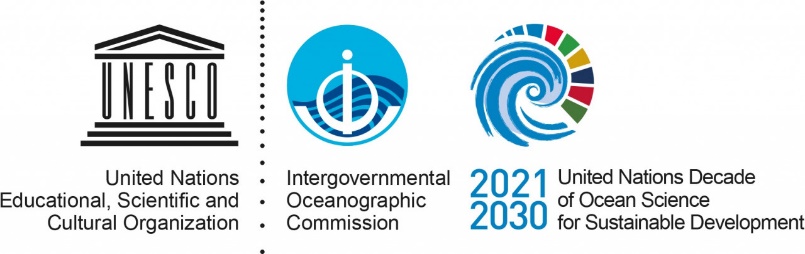 Fifth Pacific Islands Training Workshop on Ocean Observations and Data Applications (PI-5)
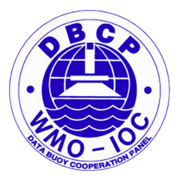 New instrumentation since 2019:
None 

Instrumentation in the pipeline:
3 waverider buoys funded by the Government of Japan under the “UNDP Enhancing Disaster and Climate Resilience (EDCR) Project.” 
Status: Procurement
Fifth Pacific Islands Training Workshop on Ocean Observations and Data Applications (PI-5)
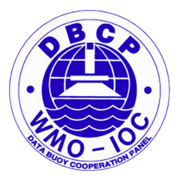 Ocean Science Capacity since 2019:
The scheduled Pacific International Training Desk (PITD) Cohorts for 3 WSO staffs was postponed due to COVID-19 pandemic travel restriction.
Fifth Pacific Islands Training Workshop on Ocean Observations and Data Applications (PI-5)
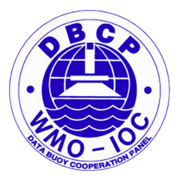 What do you hope to learn or take way from this training?
To learned the practical implementation aspects of observing system;
To gained more practical knowledge of pre-deployment, deployment and maintenance activities; and
Encourage cooperation and partnership with support for existing monitoring program.